Hogyan látjuk a világot?
A művészetek forradalmi megújulása
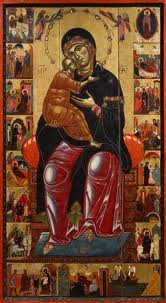 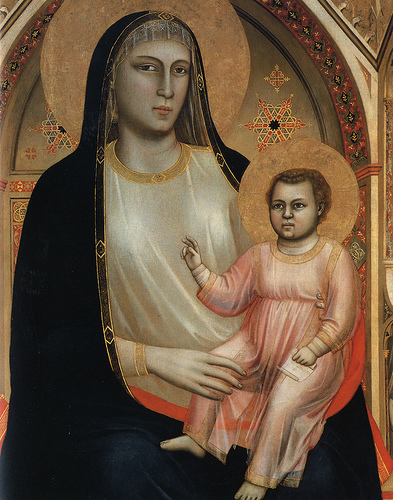 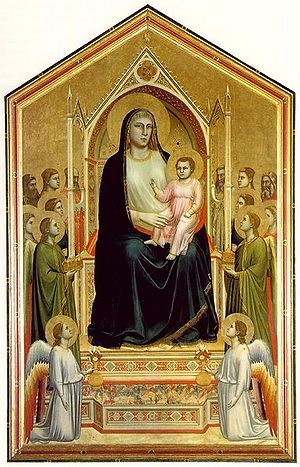 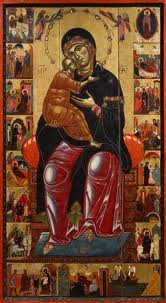 Coppo di Marcovaldo köre (1275.k.)
Giotto di Bondone Maesta (1310.k.)
[Speaker Notes: Giotto di Bondone Maesta (1310.k.)]
Brunelleschi optikai kisérletének rekonstrukciója


„a festészet a látópiramis metszete” (Alberti)





A camera obscura elve
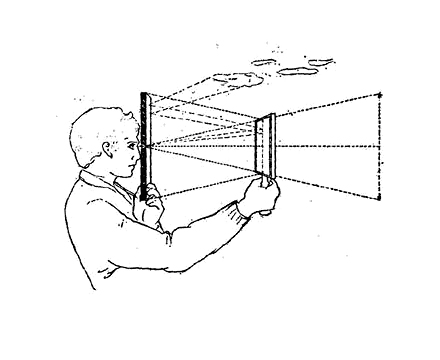 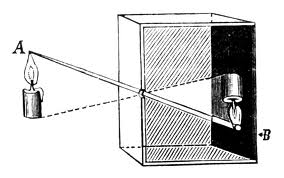 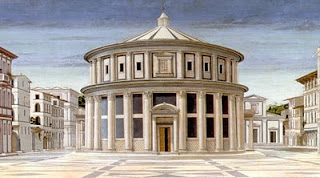 Ismeretlen festő     Città ideale (1470 körül)

Megszerkeszthető  enyészpont
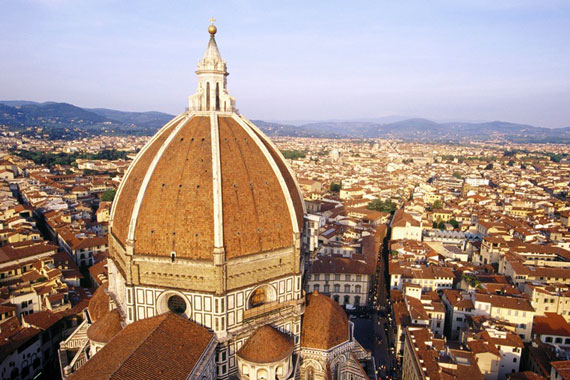 Brunelleschi
« …erta sopra e' cieli, ampla da coprire chon sua ombra tutti e popoli toscani. »                                                                                                              (L. B. Alberti)
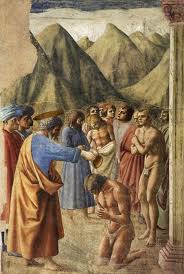 Masaccio 


A neofiták megkeresztelése 

(1424-1425)
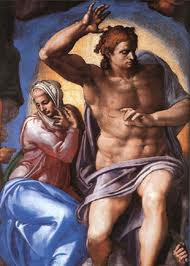 „Con tanta servitù, con tanto tedio,
e con falsi concetti e gran periglio
dell’anima a sculpir qui cose divine…”

                                    Michelangelo




     Istenember  -  apollói figura  -

            az ember mint Isten
Utolsó ítélet (1536-1541)
[Speaker Notes: Utolsó Ítélet (1536-1541)]